Государственная программа
 «Социальная защита» 
на 2021–2025 годы

подпрограмма 2
 «Доступная среда жизнедеятельности инвалидов и физически ослабленных лиц»
Районная детская библиотека ГУК «Волковысская районная библиотека»
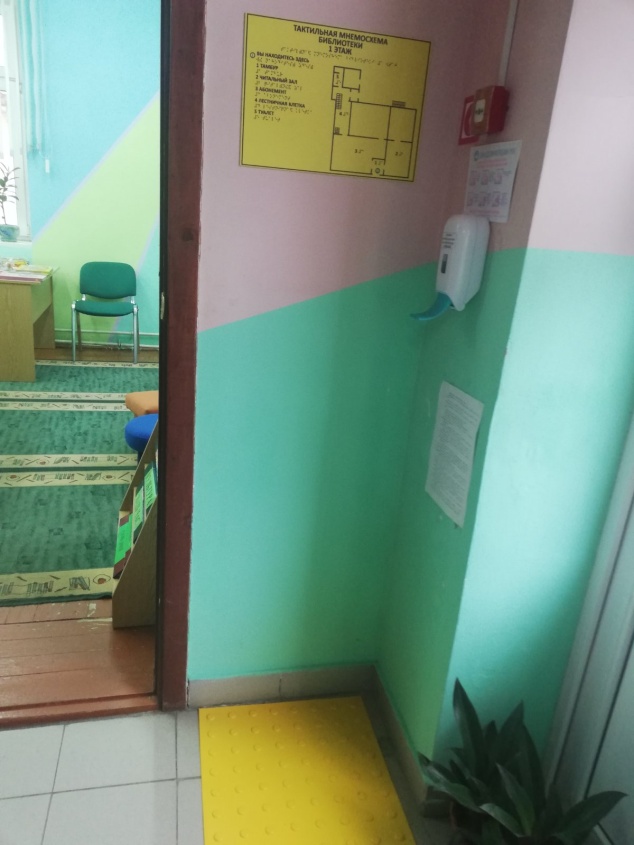 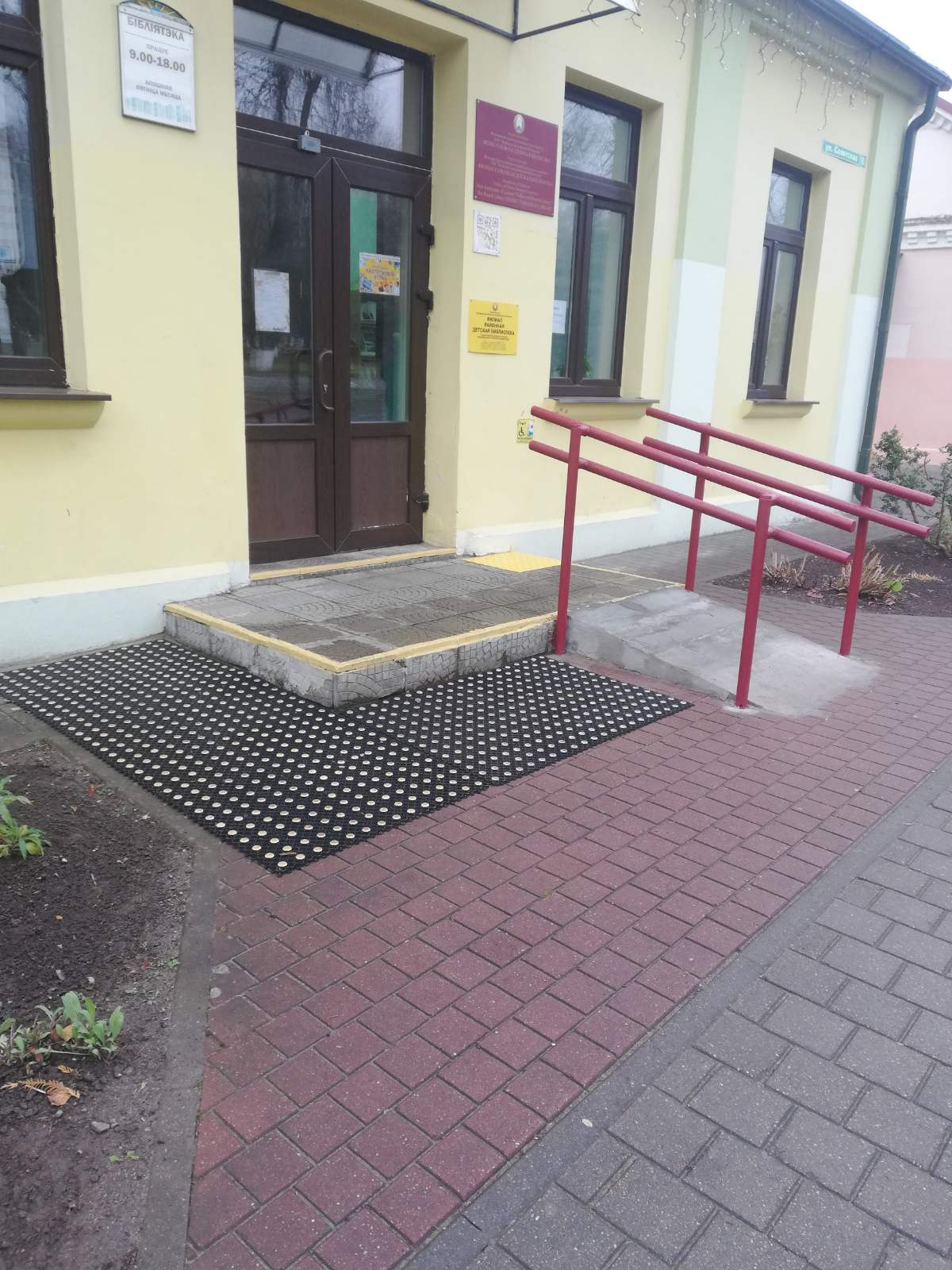 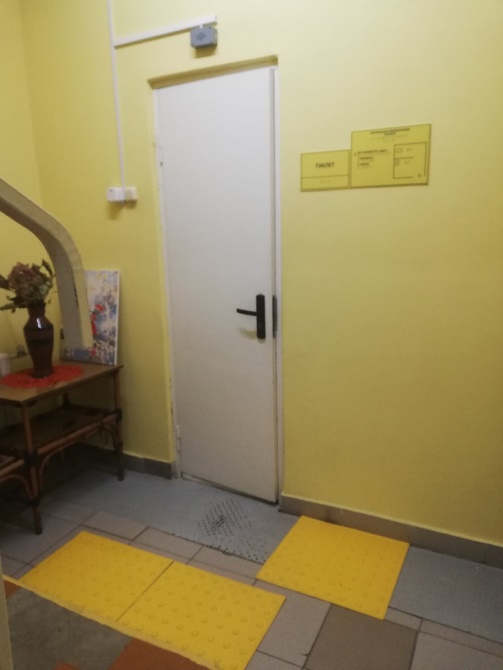 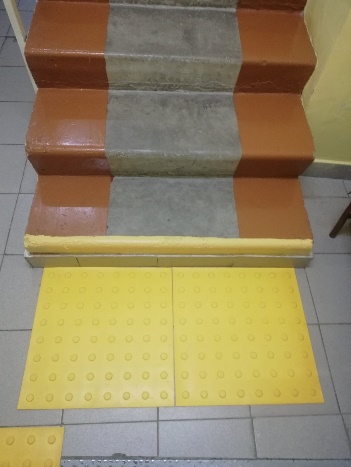 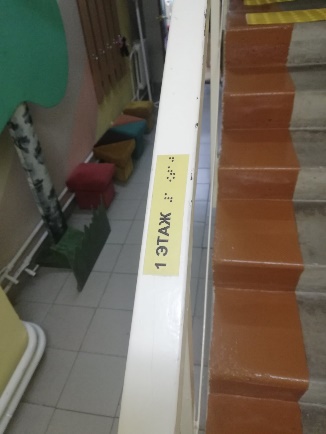 Волковысский городской Дом культуры
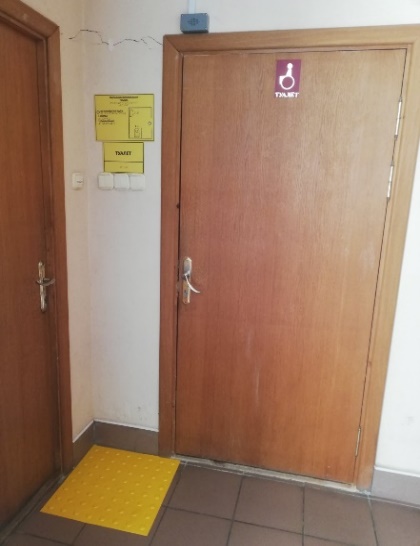 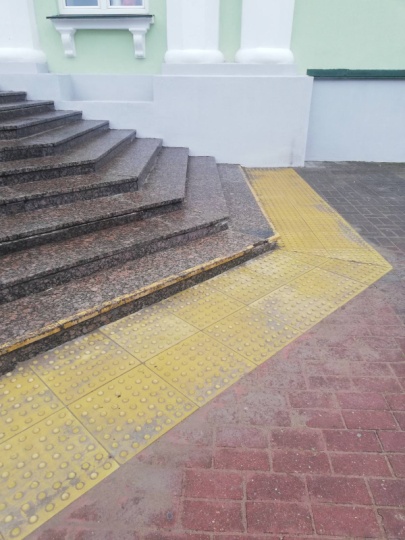 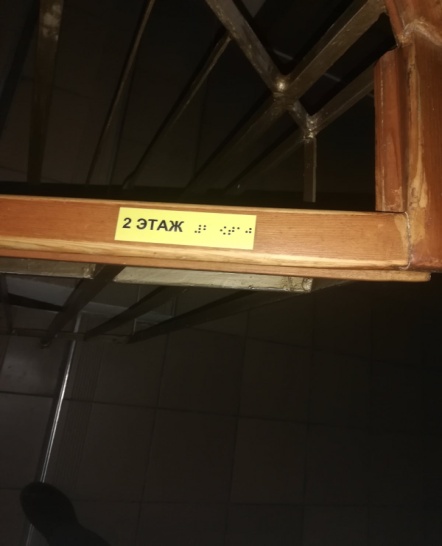 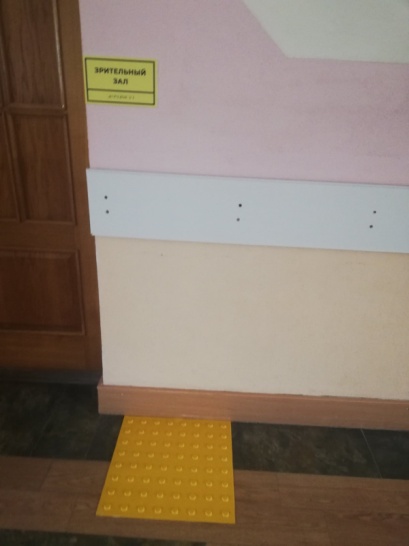 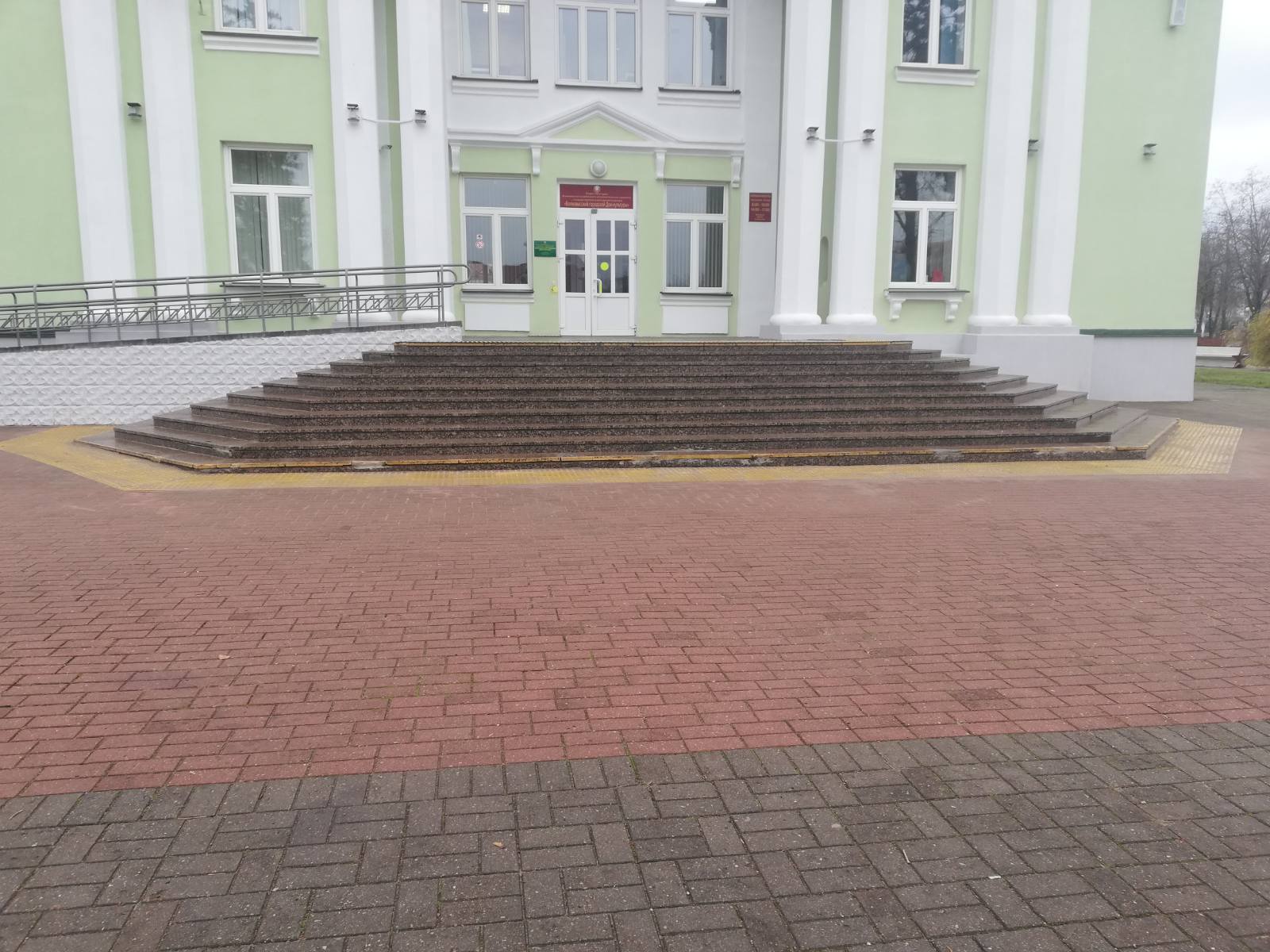 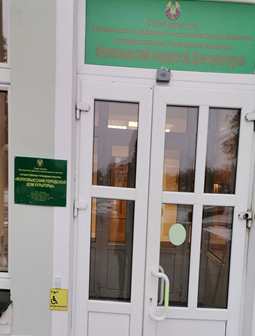 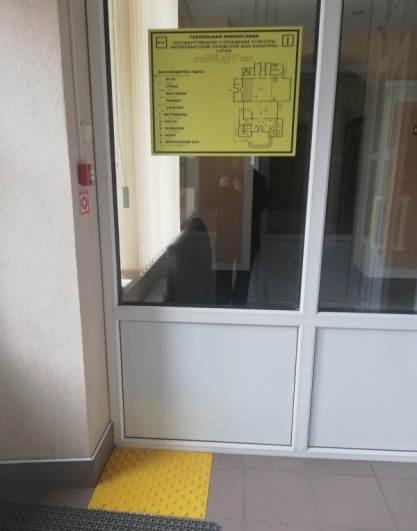 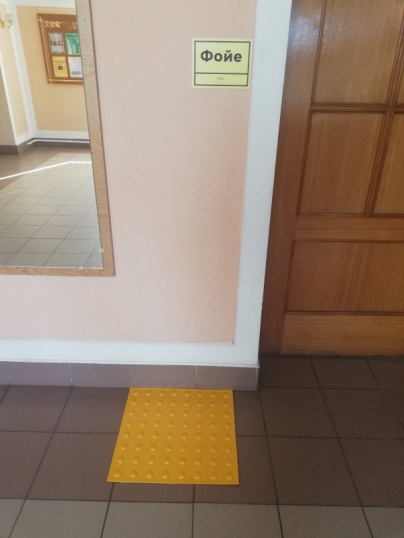 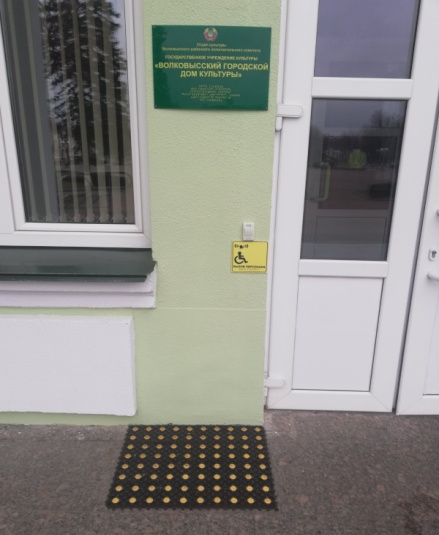 Город Волковыск, улица Панковой, дом 54А
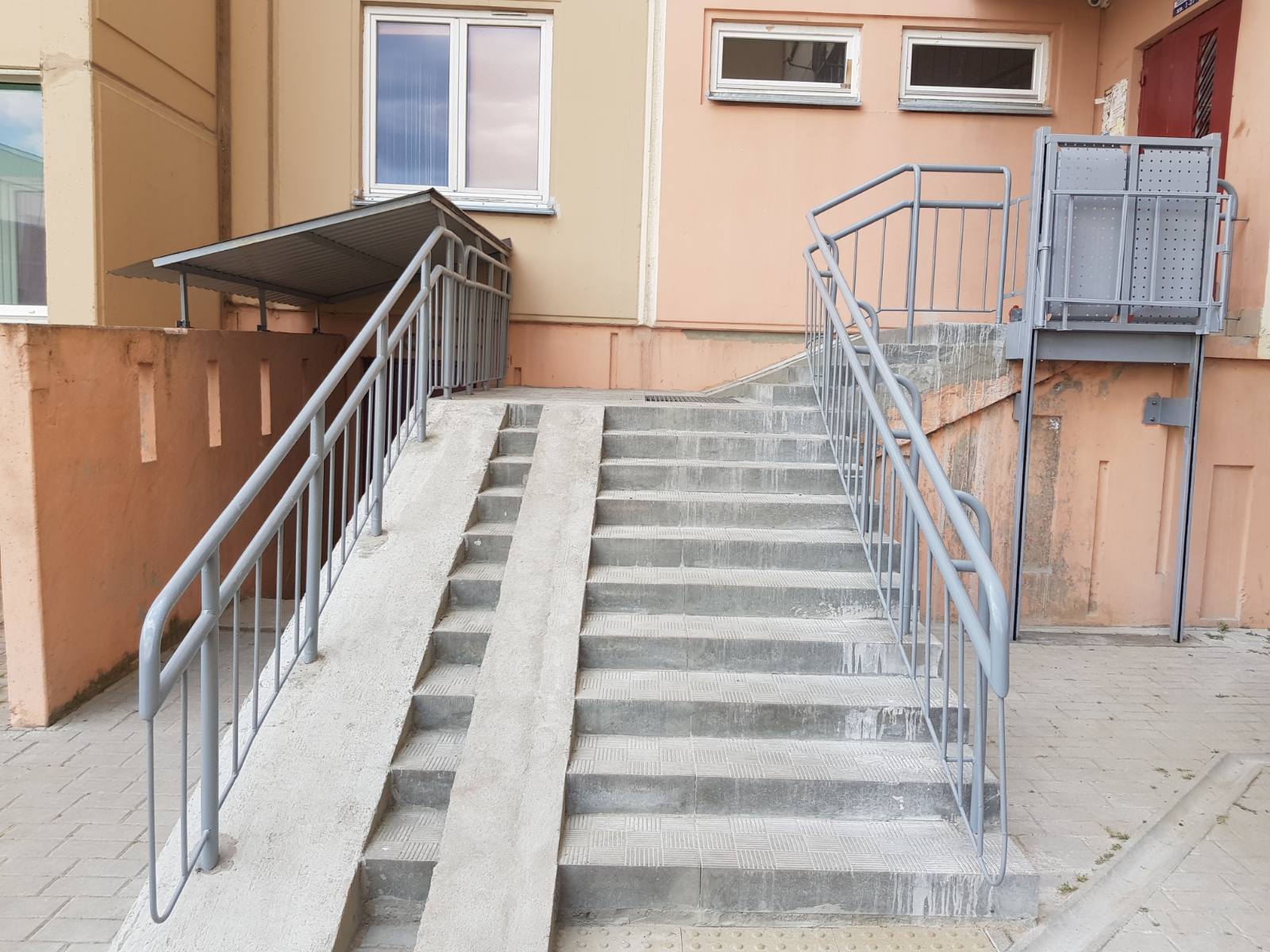 Город Волковыск, улица Калинина, дом 9
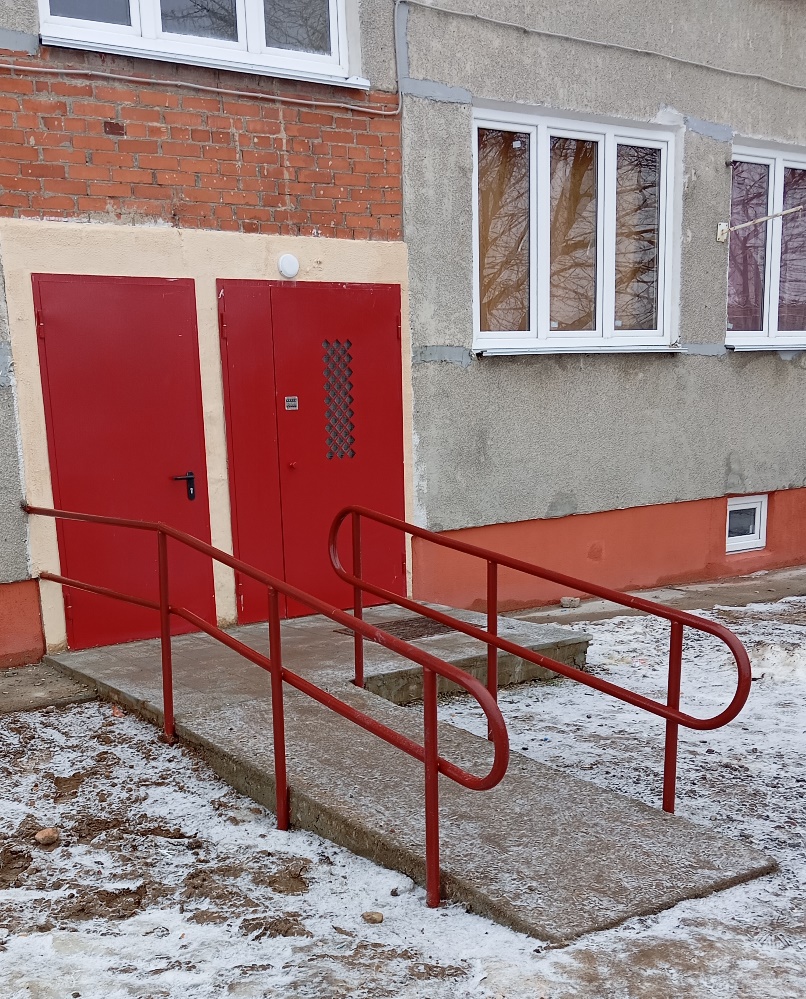 Волковысский районный исполнительный комитет
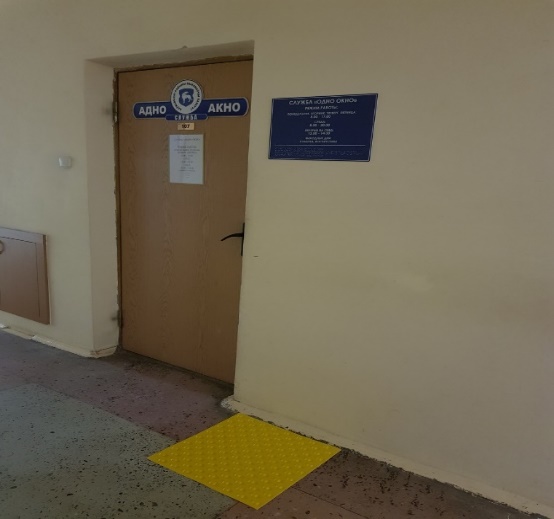 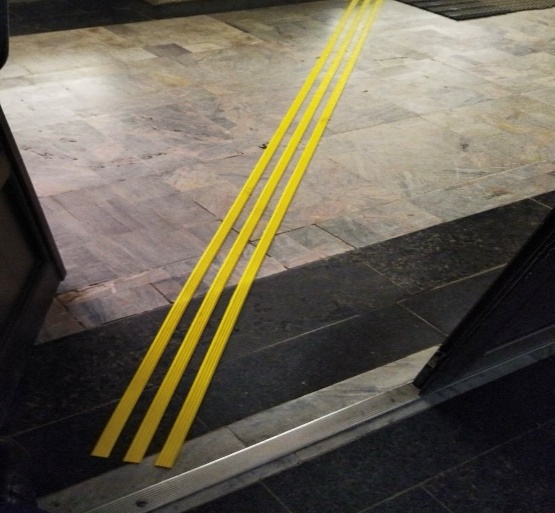 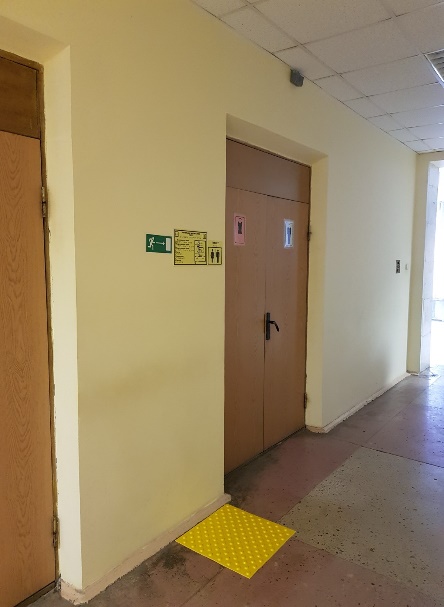 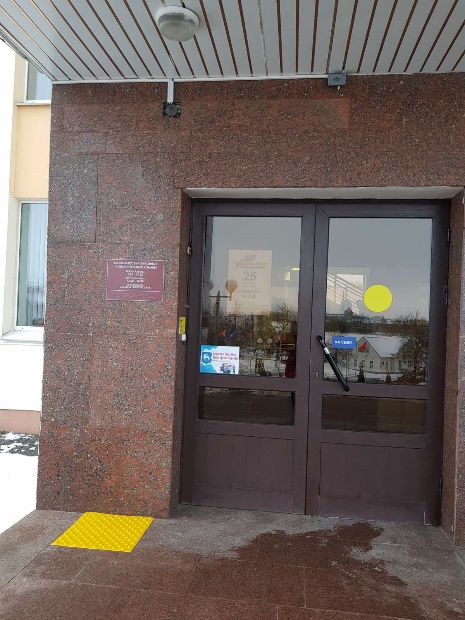 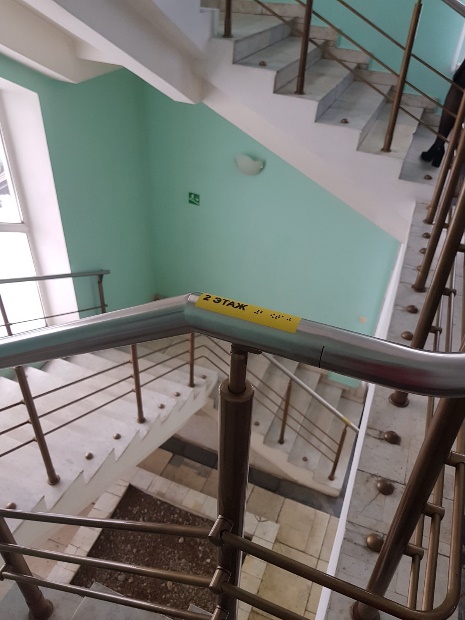 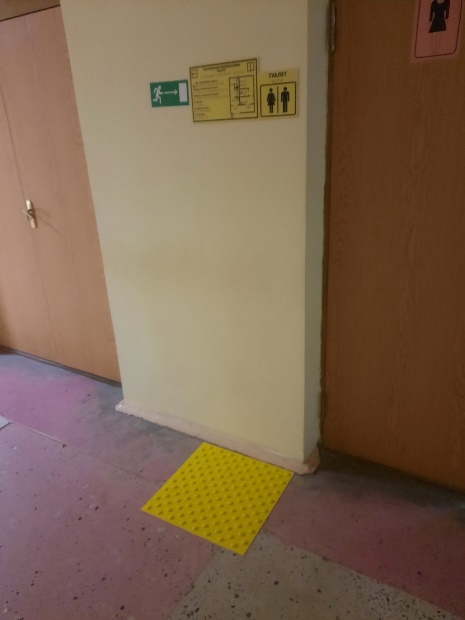 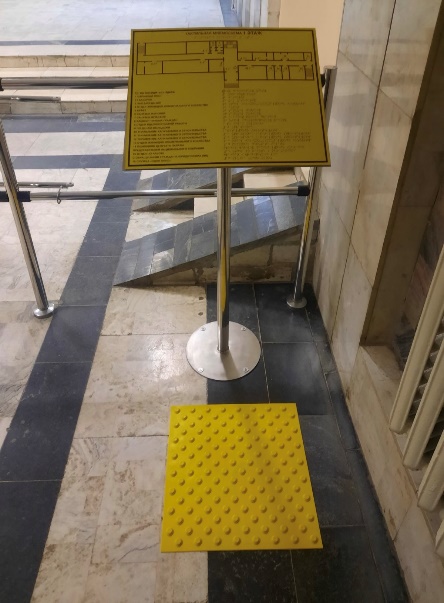 Стоматологическая поликлиника
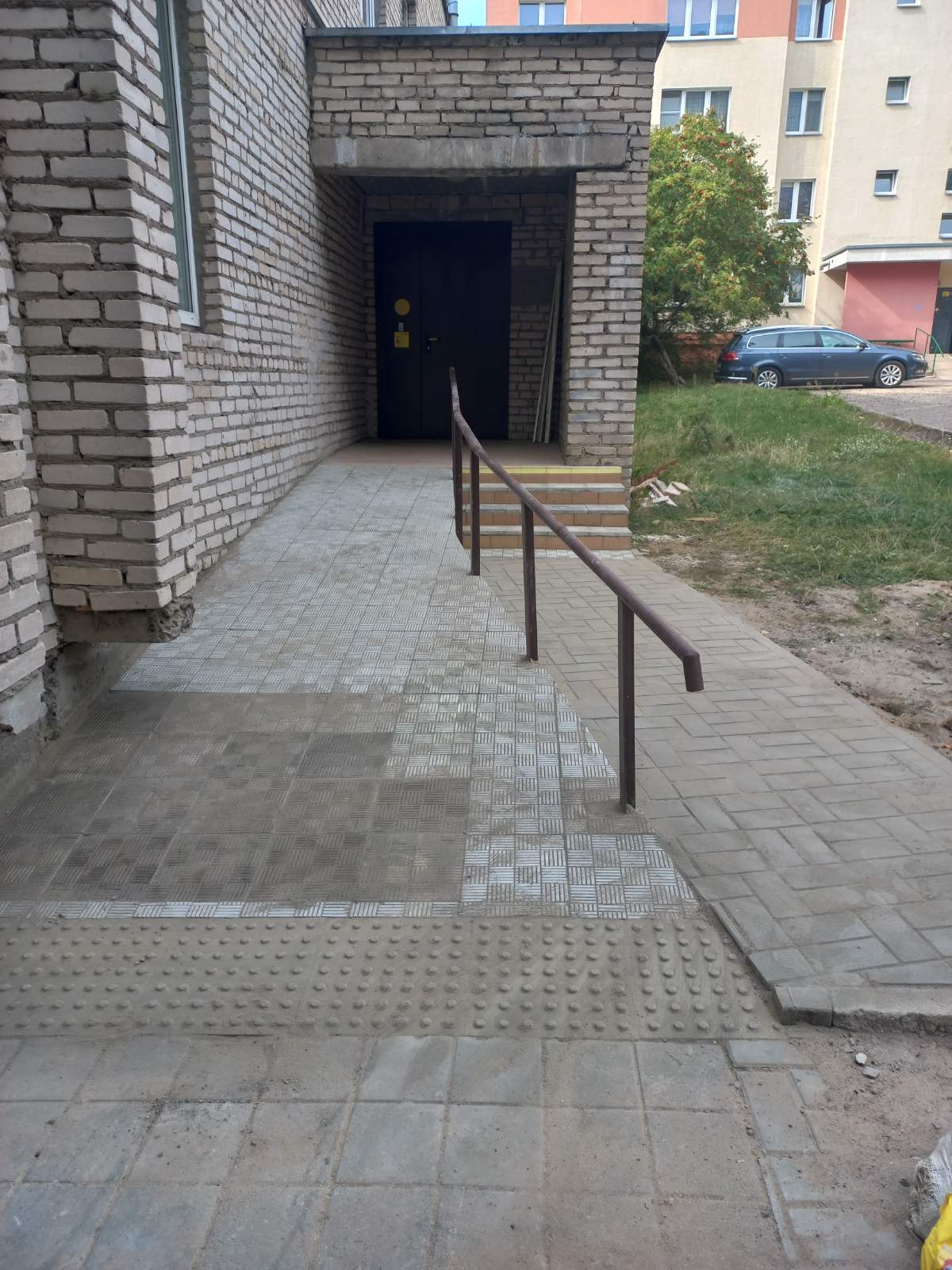 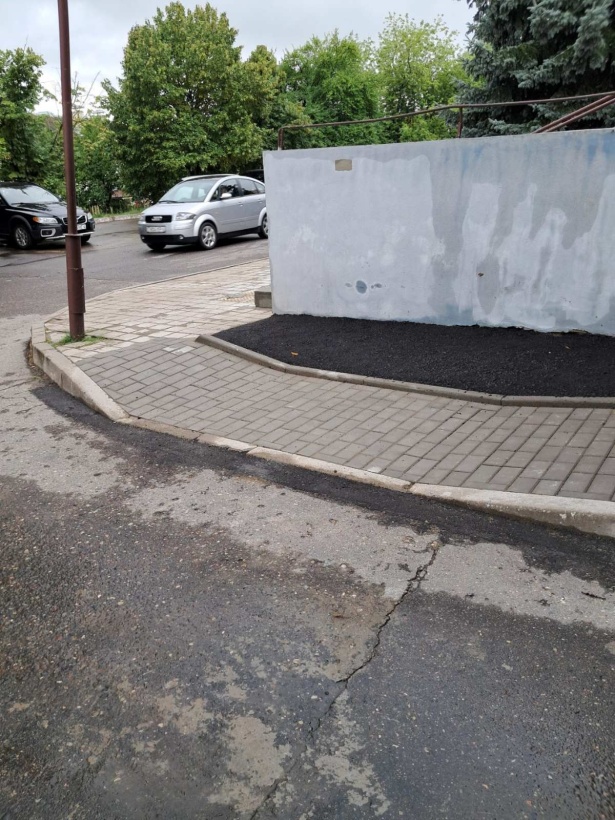 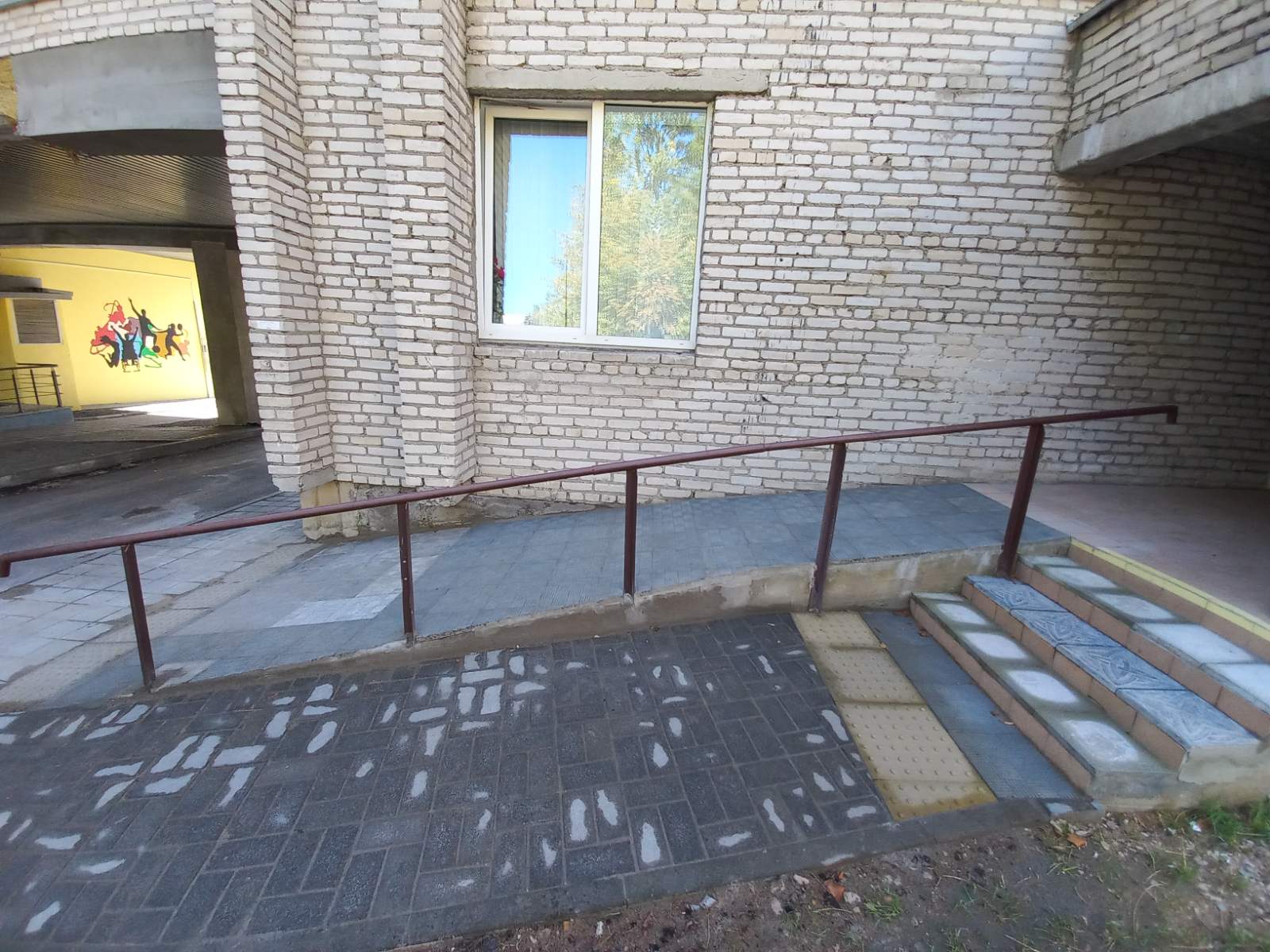 Управление по труду, занятости и социальной защите Волковысского районного исполнительного комитета
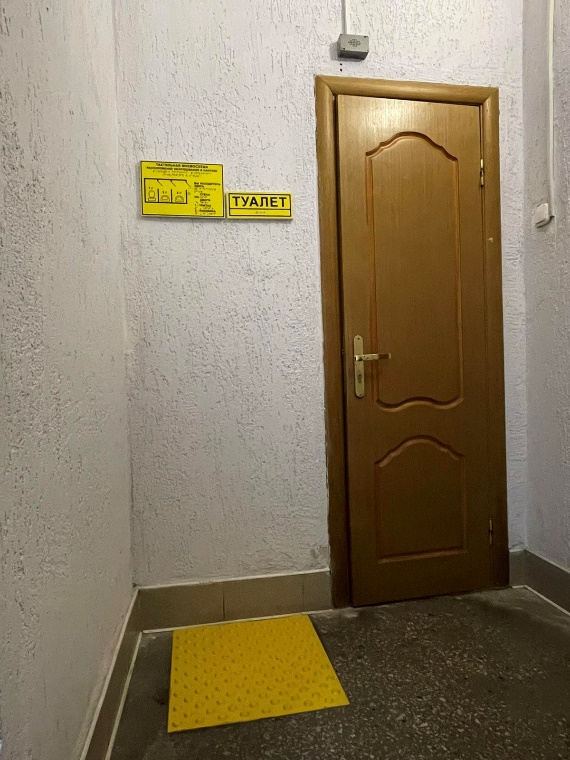 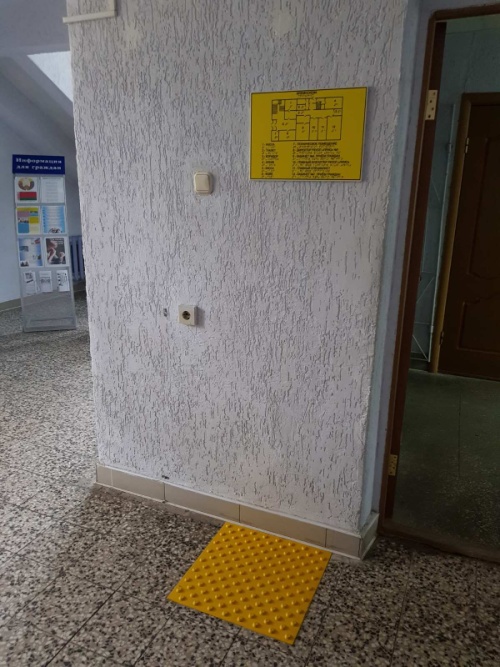 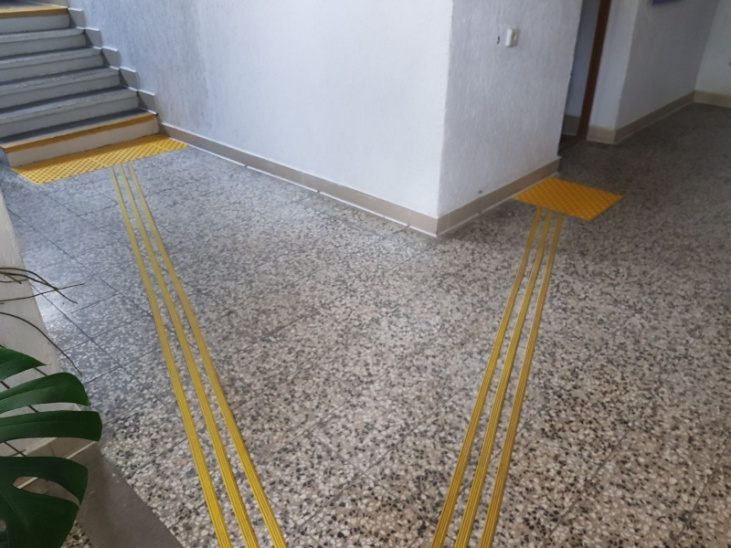 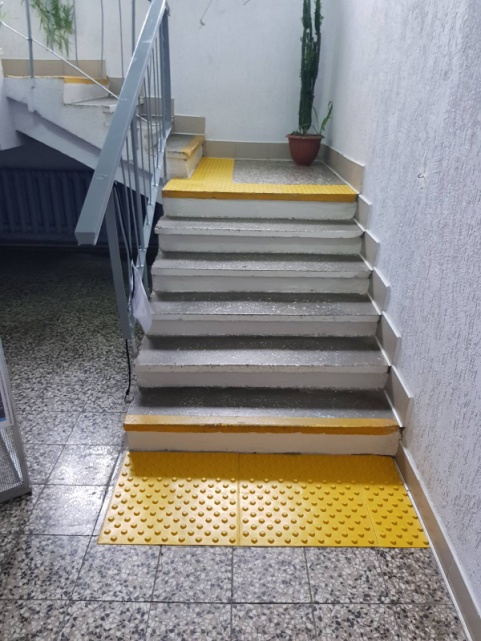 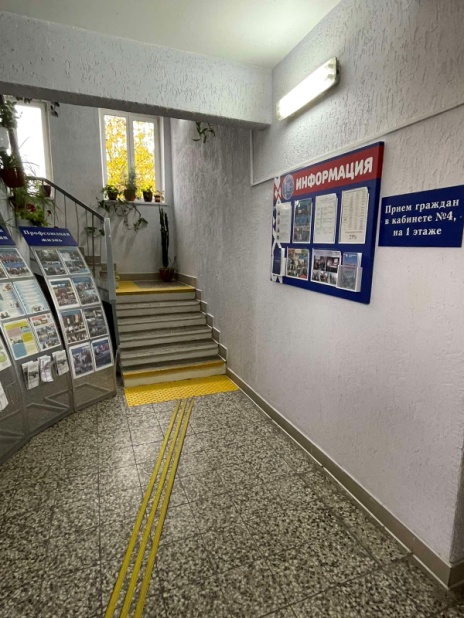 Укладка тактильной плитки и понижение бортового камня на пешеходных переходах улично-дорожной сети города Волковыска
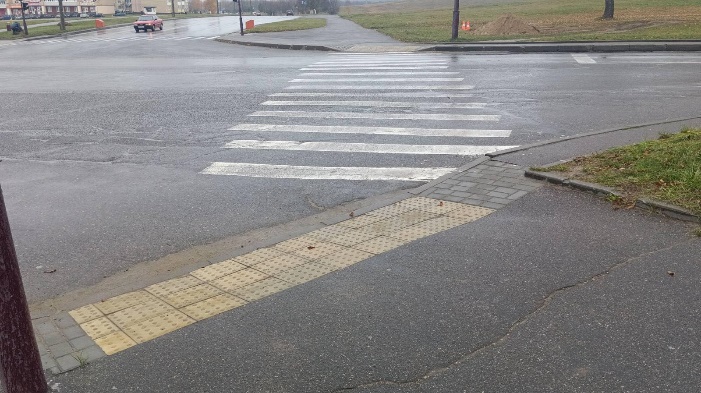 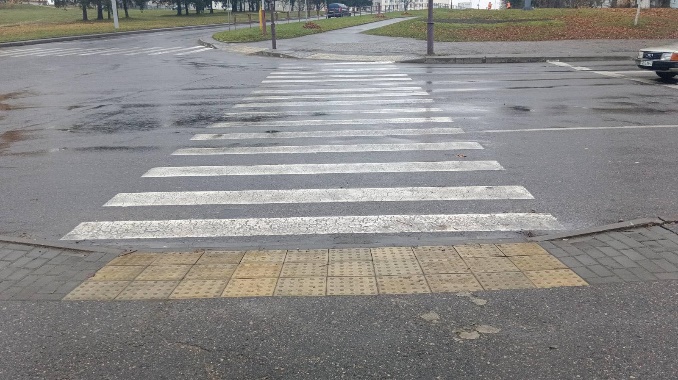 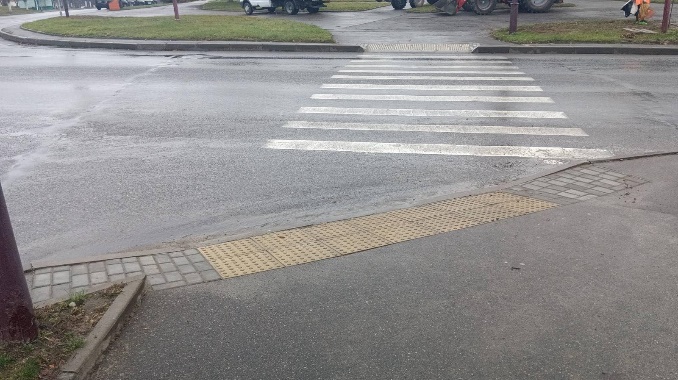 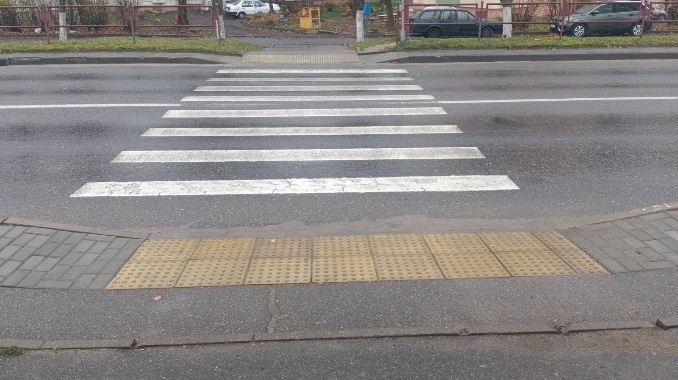 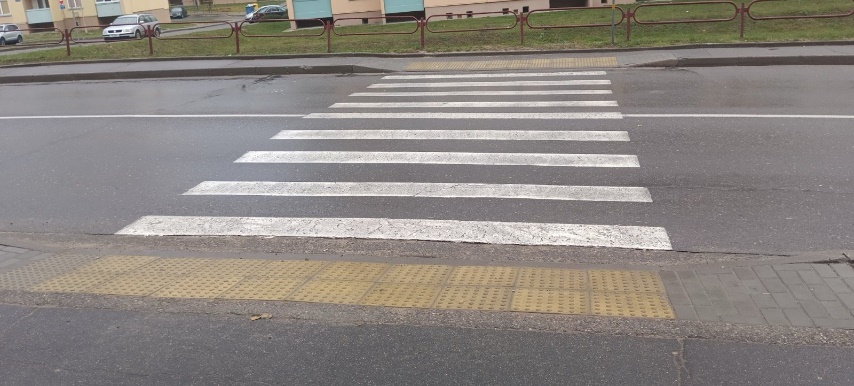 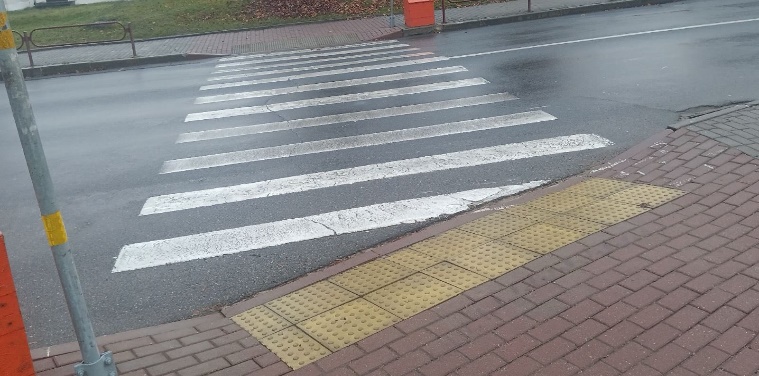